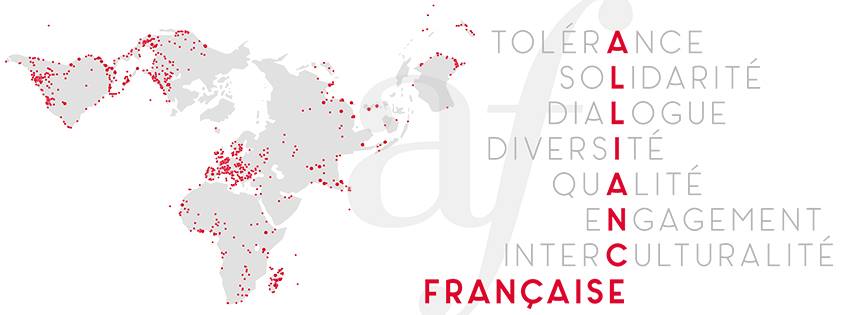 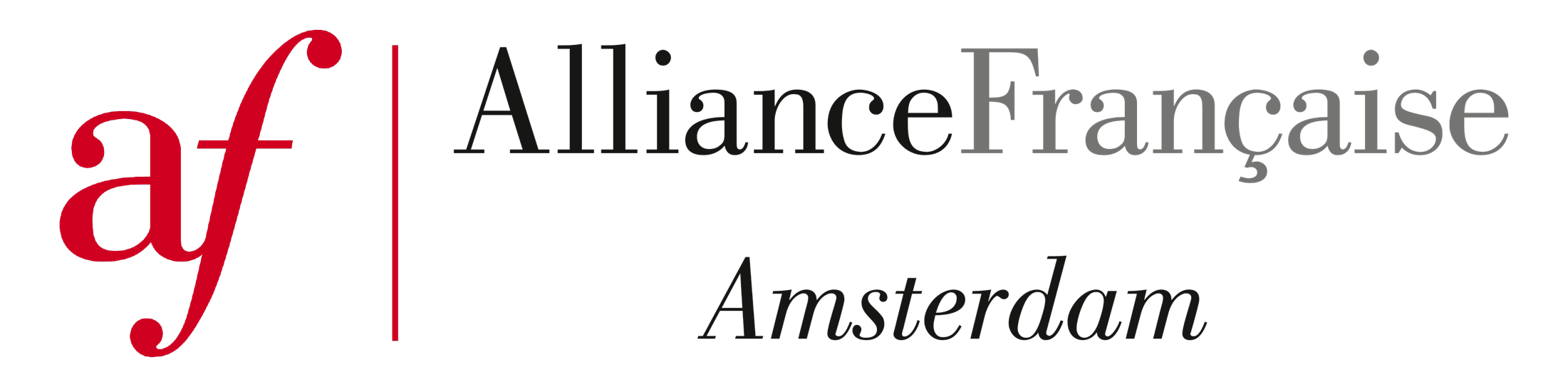 www.afamsterdam.nl
RELIABLE
- CRKBO certified
- credibility of the Alliance Française brand - fully qualified native teachers using interactive approach- the official examination centre for French in Amsterdam
AFFORDABLE
Not-for-profit
CULTURAL IMMERSION
Co-organisor of the French film festival in Amsterdam & the NL 5-11 Nov. 2020
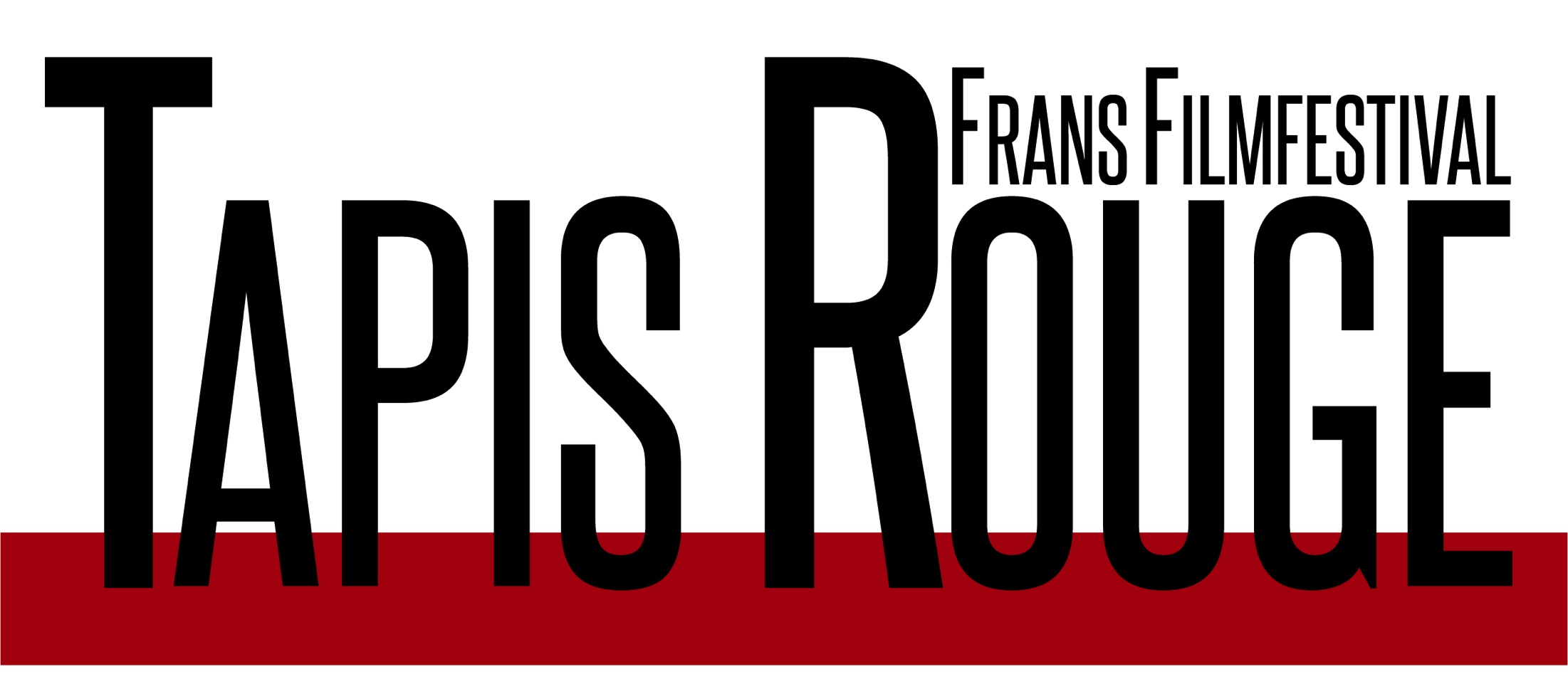 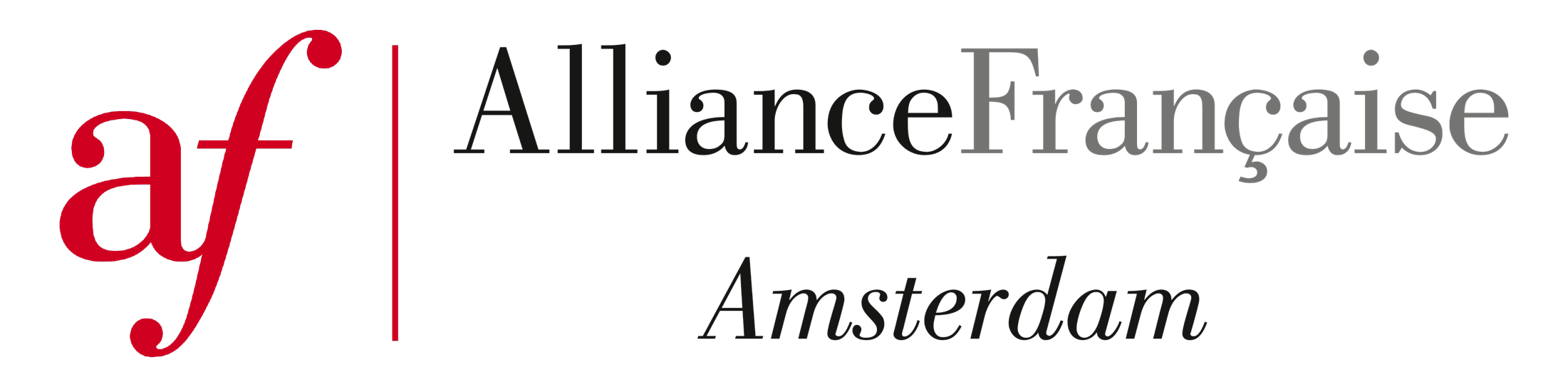 www.afamsterdam.nl
CONTACTS

Carine Bougnague, Directrice
direction@afamsterdam.nl

Mélanie Relaut, Coordinatrice pédagogique
pedagogie@afamsterdam.nl